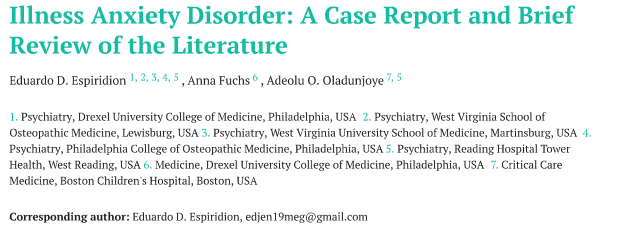 Asist. Dr. Ayşe Arzu GÜLDİKEN TOPKAYA
KTÜ AİLE HEKİMLİĞİ A.B.D.
Giriş
Daha önce hipokondriyazis olarak adlandırılan ; hastalık anksiyetesi bozukluğu (IAD), Ruhsal Bozuklukların Tanısal ve İstatistiksel El Kitabı, 5. Baskı'da (DSM-V), somatik semptomların yokluğunda (veya mevcutsa, sadece hafif şiddette semptomlar) ciddi bir hastalığa sahip olma veya edinme ile meşgul olma olarak tanımlanmaktadır.
IAD'li hastalar günlük yaşamlarını olumsuz yönde etkileyen ciddi bir hastalığa sahip olma veya yakalanma konusunda sürekli endişe veya korku yaşarlar.
Doktorlarının verdiği güvencelerden tatmin olmazlar, çünkü sıkıntıları fiziksel semptomlardan değil, şikayetlerin anlamı, önemi ve nedenine ilişkin endişeden kaynaklanır. 
Bu kişiler sağlıkla ilgili aşırı davranışlarda bulunurlar (örneğin, hastalık belirtileri için vücudu tekrar tekrar kontrol ederler) veya uyumsuz kaçınma sergilerler (örneğin, doktor randevularından ve hastanelerden kaçınırlar).
Teşhis, en az altı ay boyunca bu şikayet ve davranışların varlığını gerektirir, ayrıca diğer ruhsal bozukluklarla daha iyi açıklanamaz.
İki tip IAD vardır:
Bakım arayan tip; doktor ziyaretleri ve birden fazla test ve prosedürden geçmek de dahil olmak üzere sağlık sistemini ve tıbbi kaynakları sıklıkla kullananları içerir. 
Bakımdan kaçınan tip; doktor ziyaretlerinin veya laboratuvar testlerinin kanser gibi yaşamı tehdit eden hastalıkları ortaya çıkaracağına inanan şiddetli anksiyeteye sahip hastaları ifade eder.
Bu raporda, son beş yıldır belirti ve semptomları çözülmeden tekrarlayan doktor ziyaretleri ile yönetilen İAD'li bir hasta sunulmuştur. 
Bu süre zarfında tekrar tekrar normal test sonuçları gösteren kapsamlı tıbbi tetkiklere rağmen, hasta sağlığı konusunda endişe duymaya devam etmiş ve tekrarlayan hafif somatik semptomlardan şikayet etmiştir.
Vaka Sunumu
Mevcut şikayetlerin geçmişi:
Hasta, Asya'dan ABD'ye göç etmiş 34 yaşında bir erkekti ve tıbbi sorunlarının tedavisi için bir toplum hastanesine başvurmuştur. 
Son beş yıldır tekrarlayan anksiyete öyküsü ve hafif somatik semptomları vardı. Uyku güçlükleri, panik ataklar, ruminatif endişeler, kas gerginliği, vücut zayıflığı ve göğüs rahatsızlığı bildirmiştir. 
Hastanın daha önce psikiyatrik öyküsü ve anksiyete ve depresyon nedeniyle hastaneye yatış öyküsü vardı.
 Beş yıl önce anksiyete ve depresyon nedeniyle serbest çalışan bir sağlık kuruluşuna yatırılmış ve ilaçlarla tedavi edilmişti. Sertralin ve ketiapin reçete edilmiş ancak tolere edilebilirlik sorunları nedeniyle kendi kendine bırakmıştı.
Hastanın manik ,psikotik ve nörolojik semptomları yokmuş. 
Hasta ayrıca herhangi bir intihar veya cinayet düşüncesini de yokmuş. 
Madde kullanımı veya alkol alımı öyküsü yoktu. 
Ailesinde, annesinde obsesif kompulsif bozukluk olarak tanımlanan bir anksiyete bozukluğu öyküsü vardı.
2019 yılında, kapsamlı bir tıbbi tetkik gerçekleştiren bir doktora danışmıştı. 
Tüm test sonuçları dikkat çekici değildi; kendisine güvence verilince  semptomları düzelmiş.
 Mevcut başvurudan önceki iki ila üç hafta boyunca, anksiyete ve somatik semptomları tekrarlamış ve daha sonra kötüleşmiştir. Bunun üzerine ileri tetkik için hastaneye yatırılmıştır.
Muayene:
Ruhsal durum muayenesinde temiz ve bakımlı genç bir adam olduğu görülmüştür.
 İşbirliğine yatkın, sakin ve uygun göz teması kuruyordu.
 Konuşması normaldi. Ruh halini endişeli ve duygulanımını kısıtlı olarak tanımladı. 
Düşünce süreci normal ve doğrusaldı. İntihar ya da cinayet düşüncesi yoktu. Herhangi bir sanrı veya halüsinasyon bildirilmedi. 
Uyanıktı, tetikteydi ve zamana, yere, insanlara ve olaylara odaklanmıştı. Muhakemesi ve içgörüsü normaldi.
Sistemik Sorgulama
Hastanın 12 derivasyonlu EKG’si: 80 atm/dk , normal sinüs ritmi
Yapılan lab. Tetkiklerinde de patolojik veri saptanmamıştı.
Ayrıca, kontrastsız beyin MR'ında da bir özellik yoktu. B12 vitamininde de dikkat çekici bir sonuç yoktu.
Hem hastane doktoru hem de kardiyolog herhangi bir tıbbi sorun olmadığını söyledi. Bu güvenceye rağmen, çok üzüldü ve hastalığını doğrulamak için ikinci bir görüş almak üzere kendi ülkesine bir uçuş rezervasyonu yaptı.
Tartışma
İAD'nin nedeni büyük ölçüde bilinmemektedir. Bununla birlikte, IAD'nin gelişiminde çeşitli risk faktörleri söz konusudur.bunlardan bazıları şöyledir:
 Altta yatan bir anksiyete bozukluğu
Sağlıkla ilgili materyalleri (örneğin internette) incelemek için harcanan fazla zaman,
Önceki ciddi çocukluk hastalığı öyküsü veya hastanın bakıcısının hastalığı, 
Ailede anksiyete öyküsü 
Normal vücut hislerinin patolojik olarak etiketlenmesini içeren tartışmalar ve deneyimler 
Hastamızda bu risk faktörlerinden hiçbiri yoktu; ancak anksiyete ve depresyon öyküsü vardı.
Bu hastalar genellikle anksiyete ve depresyon gibi komorbiditelerle başvururlar ve bu durumlar için tedavi edilmeleri gerekir. 
Bilinmeyen şey, psikiyatrik geçmişin İAD için bir tetikleyici olup olmadığı veya bu psikiyatrik durumların hastamızda başlangıçtan itibaren bir arada bulunup bulunmadığıdır. 
Bu hastada anksiyete ve depresyon tedavisinin kesilmiş olması da İAD'yi tetiklemiş olabilir.
IAD bir dışlama tanısıdır. IAD tanısı koymadan önce herhangi bir organik hastalığı dışlamak için kapsamlı bir muayene ve test yapılması önemlidir. 
IAD'li hastalar tipik olarak çeşitli tıbbi tesislerden yararlanırlar. Bir sağlık tesisini her ziyaret ettiklerinde tekrarlanan negatif testlerle birden fazla doktor tarafından görülürler.
 Sıklıkla, doktor tatmin edici sonuçlar elde edemeden gereksiz ve maliyetli testler yapar; hasta sağlıklı kabul edilse de endişe devam eder. Bu nedenle, hastalar tekrar tekrar normal veya negatif test sonuçları ve başarısız doktor güvencesinden duydukları hayal kırıklığı nedeniyle birden fazla hekime gitmeye devam etmektedir.
 Hastamızın durumunda, ABD'deki hekimlere yaptığı birkaç ziyaretten sonra, yönetiminden rahatsız olmuş ve ikinci bir görüş için kendi ülkesindeki başka bir hekime gitmeye karar vermiştir.
IAD'li hastalar ruh sağlığı kliniklerinden çok birinci basamak sağlık merkezlerinde bulunur ve bu da tedavide gecikmeye ve psikiyatrik durumlarının daha da kötüleşmesine neden olur .
 Birinci basamak sağlık hizmeti hekimleri (PCP) tipik olarak IAD'li hastalarda bulunmayan fiziksel semptomları tanımlamak üzere eğitilmiştir.
 Bu durum kısıtlı tıbbi kaynakların aşırı kullanımına yol açmakta, hekimin zaman ve çabalarının boşa harcanmasının yanı sıra sağlık kaynaklarının tükenmesini de beraberinde getirmektedir.
 Bu hasta için toplamda ne kadar para harcandığı bilinmemekle birlikte, bunun birkaç bin ABD dolarını bulması beklenmektedir. 
ABD tıbbi bütçesinin %10-20'sinin bir tür somatizasyon veya IAD'li hastalar için harcandığı tahmin edilmektedir.
İAD yönetiminde en önemli husus, hekimin hastayla uzun vadeli bir güven ilişkisi kurmasıdır.
 İletişim empati, açık diyalog, testlerin koordinasyonu ve mesajların tutarlı bir şekilde iletilmesine odaklanmalıdır. 
Doktor öncelikle hastanın korkularını ve endişelerini kabul etmelidir. 
Hastalara, açıklanamayan semptomlar için spesifik bir tedavi olmamasına rağmen, semptomun ölümcül veya felaket olmadığı ve doktorun hastalarla sağlık ve esenliğe dönüş yolunda çalışmaya devam edeceği konusunda güvence verilmelidir.
Holder-Perkins ve arkadaşları, hekimin hastanın somatik kaygıları yerine psikososyal sorunlarına odaklanmasını önermişlerdir.
 Hastalar, yeni şikayetleri, tetikleyicileri veya stres faktörlerini ele almak için PCP'leri ve psikiyatristleri ile düzenli takip ziyaretleri yapabilirler. Bu sayede acil servise ya da diğer hekimlere yapılan gereksiz ziyaretler azalacaktır.
Psikoterapi, IAD için ilk basamak tedavidir ve durumla ilişkili semptomları azalttığı gösterilmiştir. Bu, davranışsal modifikasyon stratejileri aracılığıyla işlevsiz uyumsuz bilişsel inançları ortadan kaldırmaya odaklanan bilişsel-davranışçı terapiyi içerir. 
Diğer terapi seçenekleri arasında farkındalık temelli bilişsel terapi, grup terapileri, dikkat eğitimi ve kabul ve bağlılık terapisi yer almaktadır.
 Psikotropik ilaçlar da IAD'li hastalarda anksiyete ve depresif semptomların belirgin komorbiditesinin tedavisinde yardımcı olmuştur.
Seçici serotonin geri alım inhibitörleri (SSRI'lar) ve serotonin-norepinefrin geri alım inhibitörleri (SNRI'lar) gibi antidepresanların IAD'li hastalarda etkili olduğu kanıtlanmıştır. 
Bununla birlikte, bu ilaçların reçete edilmesindeki zorluklar arasında, hastanın bunu açıklanamayan semptomlarını ortadan kaldırma girişimi olarak yanlış yorumlamasının yanı sıra bu ilaçların yan etkileri de yer almaktadır. 
Hastalar ilaç kullanımı konusunda rahatlatılmalı ve planlanan ziyaretler sırasında yönetim planı hakkında çok ayrıntılı bilgi verilmelidir.
Sonuç
Hekimler, IAD'li hastalarla sağlığa dönüş yolunda birlikte çalışırken onlarla terapötik bir ittifak kurmaya teşvik edilmektedir. 
Bu, IAD'li hastalarla ilgilenirken hekim kaynaklarının boşa harcanması ve pahalı veya gereksiz tetkiklerin istenmesi nedeniyle sağlık sistemi üzerinde oluşan muazzam yükü azaltmak için gereklidir.
Kaynakça
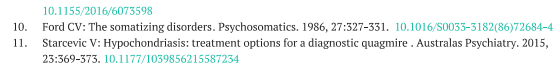 TEŞEKKÜRLER….